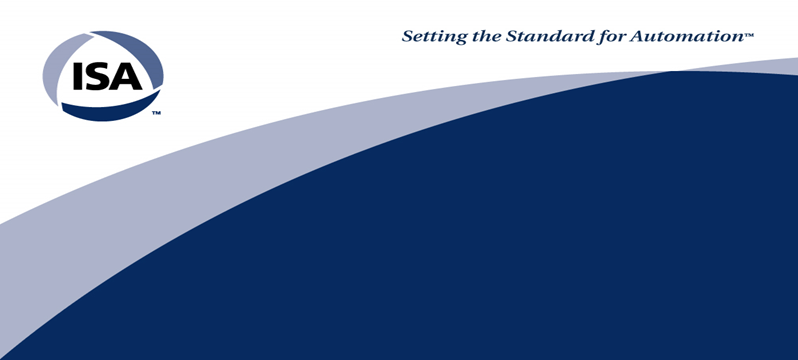 ISA-D: "Petroleum & Power Automation Meet-2024" (PPAM-2024)
Copyright 2023. ISA. All rights reserved. www.isadelhi.org
ISA-D: "Petroleum & Power Automation Meet-2024" (PPAM-2024)
2